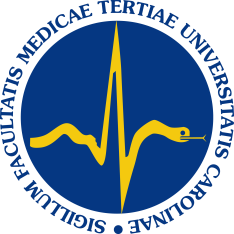 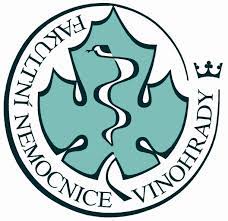 Predikce recidivy fibrilace síní po izolaci plicních žil pomocí vektorkardiografických parametrů získaných analýzou digitálního EKG před zákrokem
Čarná Z.1, Plešinger F.2, Smíšek R.2, Jurák P.2, Hassouna S.1, Osmančík P.1
1 Kardiologická klinika 3. LF UK a Fakultní nemocnice Královské Vinohrady, Praha, 2 Ústav přístrojové techniky, Brno
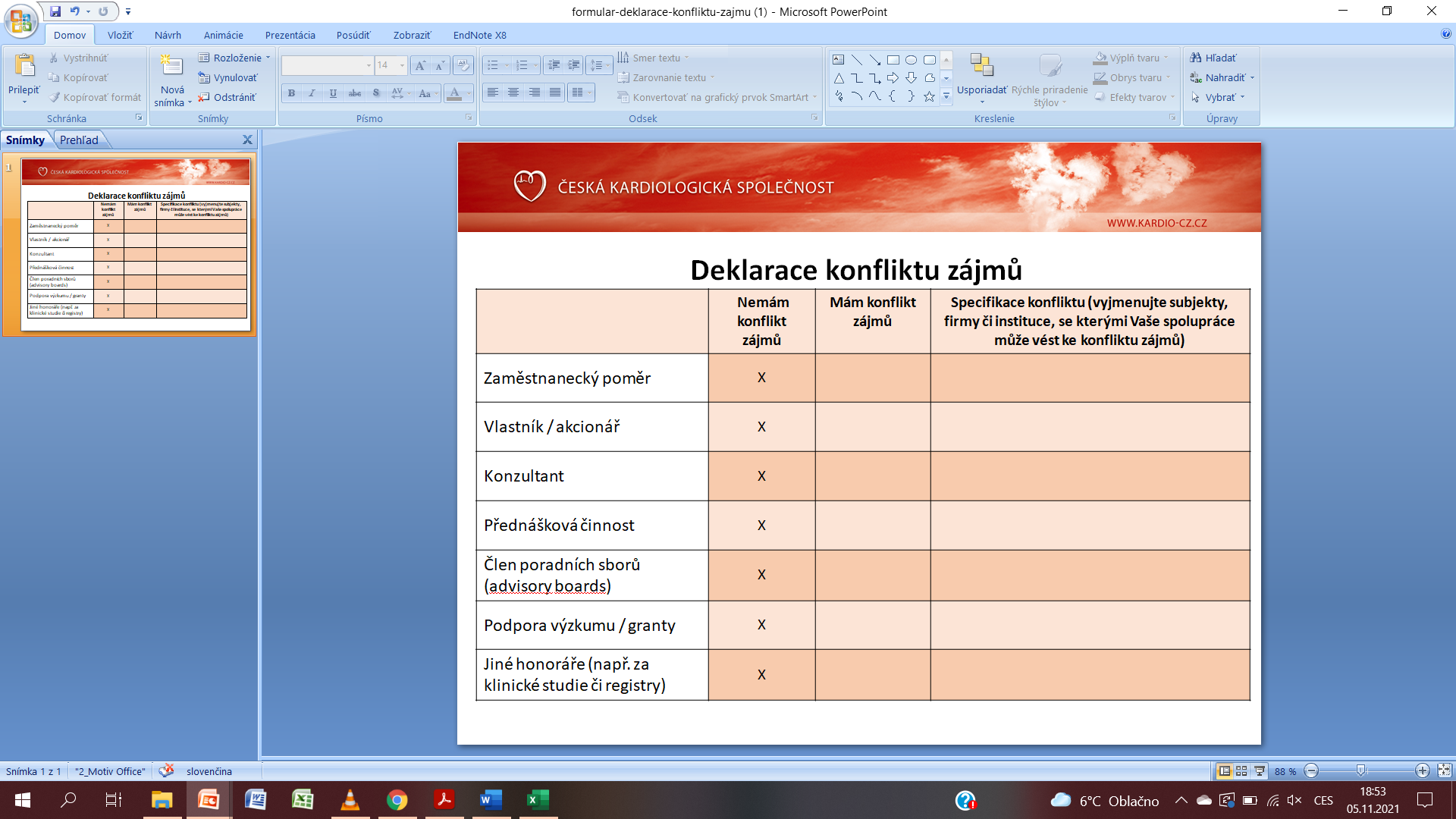 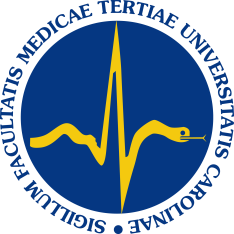 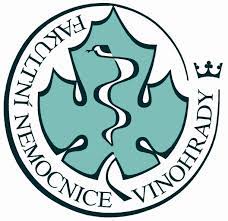 Úvod
Fibrilace síní (FS) je nejčastěji se vyskytující srdeční arytmie u dospělých s prevalencí přibližně 2-4% v běžné populaci. (1) 

I přes pokroky v katetrizační léčbě FS je recidiva FS po radiofrekvenční ablaci pozorována až u 50 % pacientů během 3 měsíců. (2) 

Časné a mnohočetné recidivy predikují pozdní recidivy do 1 roku, které se vyskytují u 20 - 50 % pacientů. (2)

Mezi faktory recidivy FS se řadí mimo jiné velikost levé síně, doba trvání FS, věk, pohlaví, srdeční selhání či strukturální onemocnění srdce (3,4)
(1) Benjamin, Emelia J et al. “Heart Disease and Stroke Statistics-2019 Update: A Report From the American Heart Association.” Circulation vol. 139,10 (2019)
(2) Cherian, Tharian S, and David J Callans. “Recurrent Atrial Fibrillation After Radiofrequency Ablation: What to Expect.” Cardiac electrophysiology clinics vol. 12,2 (2020)
(3) Scherr, Daniel et al. “Five-year outcome of catheter ablation of persistent atrial fibrillation using termination of atrial fibrillation as a procedural endpoint.” Circulation. Arrhythmia and electrophysiology vol. 8,1 (2015)
(4) Kim, Yun Gi et al. “Clinical and Echocardiographic Risk Factors Predict Late Recurrence after Radiofrequency Catheter Ablation of Atrial Fibrillation.” Scientific reports vol. 9,1 6890. 3 May. 2019
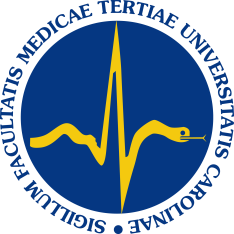 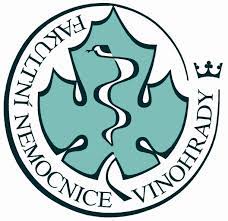 Cíl
Cílem práce byla predikce recidivy FS u pacientů, kteří podstoupili katetrizační ablaci pomocí demografických parametrů a pokročilých elektrokardiografických metod
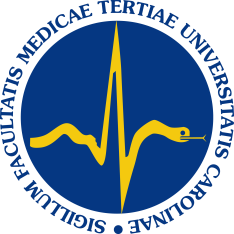 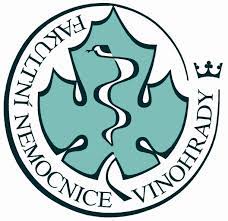 Metodika
Retrospektivní analýza 113 pacientů podstupujících radiofrekvenční ablaci pro FS v letech 2017-2019

Vstupní kritéria: 
přítomnost sinusového rytmu před výkonem a dostatečně dlouhé sledování po ablaci (tzn. alespoň 3 Holterovské monitorace a 3 ambulantní kontroly v následujícím roce po ablaci) 

Dle udržení sinusového rytmu dvě skupiny: 56 pacientů bez recidivy FS a 57 pacientů s recidivou FS

Kromě základních klinických parametrů byly hodnoceny digitální záznamy EKG z elektrofyziologického záznamového zařízení BARD (Boston Scientific) při vzorkovací frekvenci 2000Hz, z doby těsně před ablací, konkrétně aktivační doba QRS komplexu z vektorkardiografických svodů (VVAT) a elektrická aktivita EKG signálu z oblasti před vznikem QRS komplexu (expPArea)
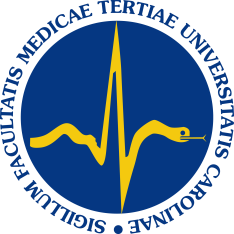 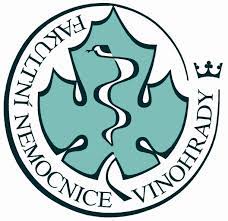 Měření aktivační doby QRS komplexu (VVAT)
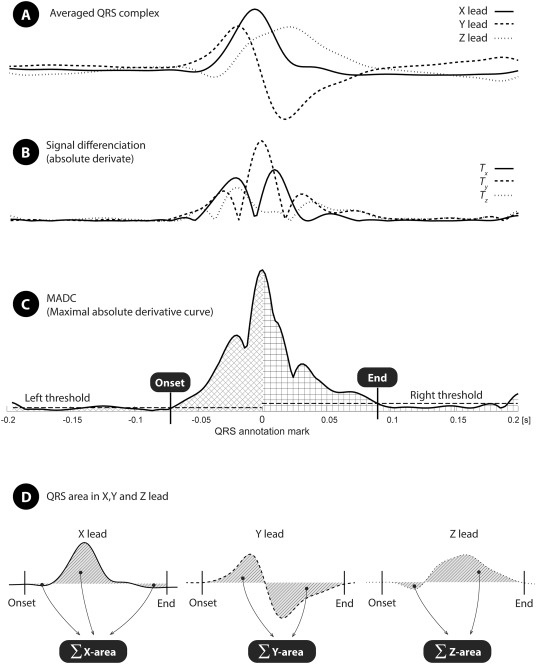 Vektorkardiografické měření na rozdíl od konvenčního přístupu využívá mnohočetné informace týkající se malých amplitud napětí, které jsou obvykle neviditelné na standardním milimetrovém papíru. 

V důsledku toho jsou začátek a konec sledovány s větší přesností.

Po diferenciaci a transformaci signálů ze třech rovin (X, Y, Z), je nalezen začátek a konec elektrické aktivity komor.

Korelace oblasti QRS r = 0,62 (5)
(5) Plesinger, Filip et al. “Fully automated QRS area measurement for predicting response to cardiac resynchronization therapy.” Journal of electrocardiology vol. 63 (2020)
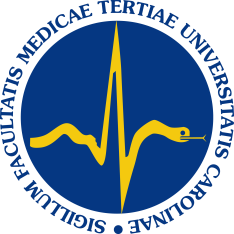 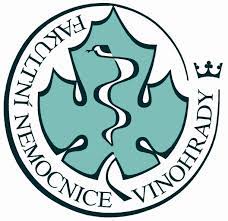 Porovnání VVAT a QRS komplexu
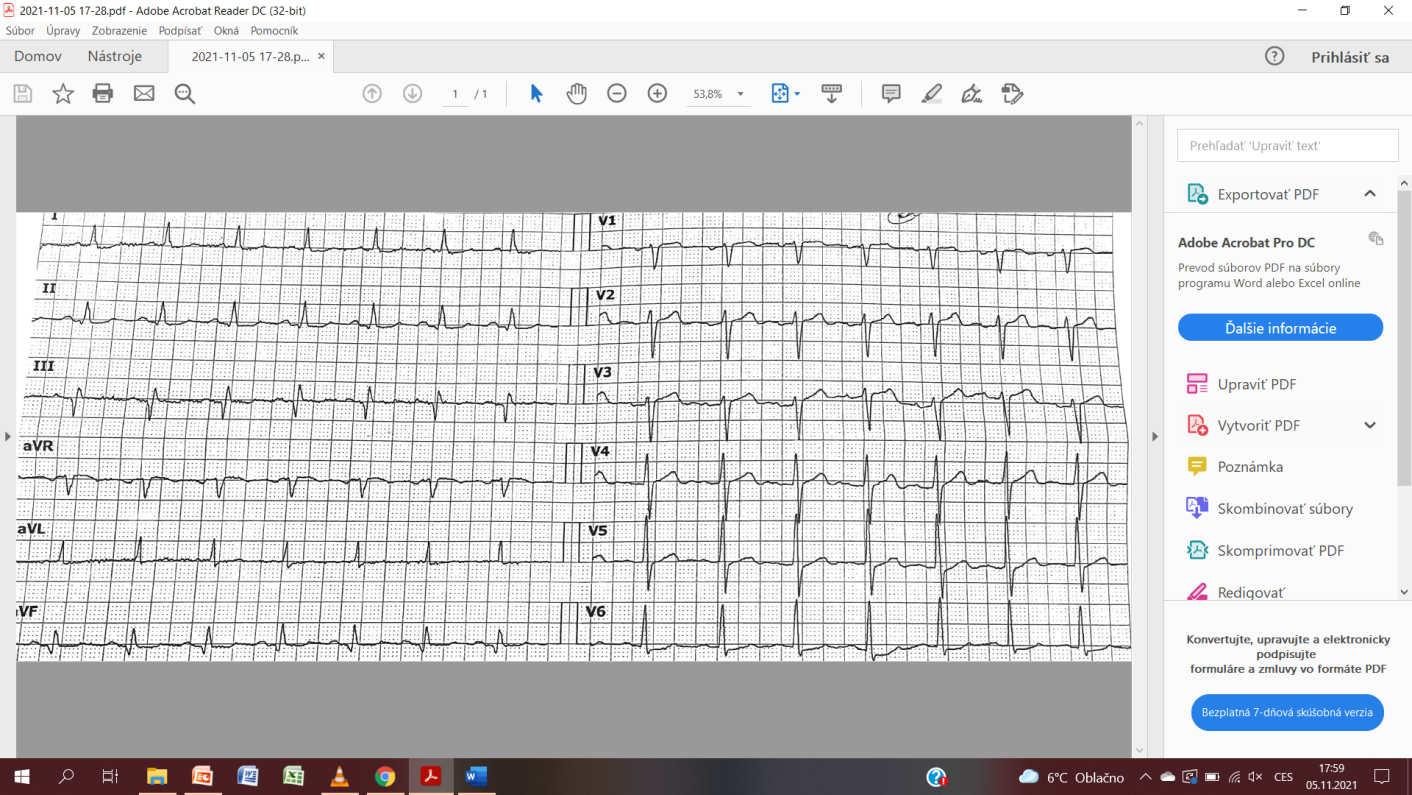 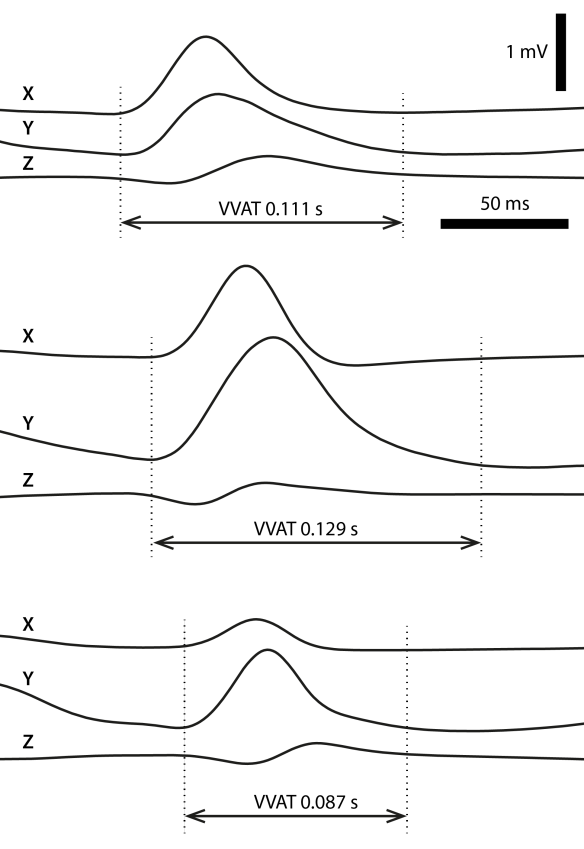 1.
1.
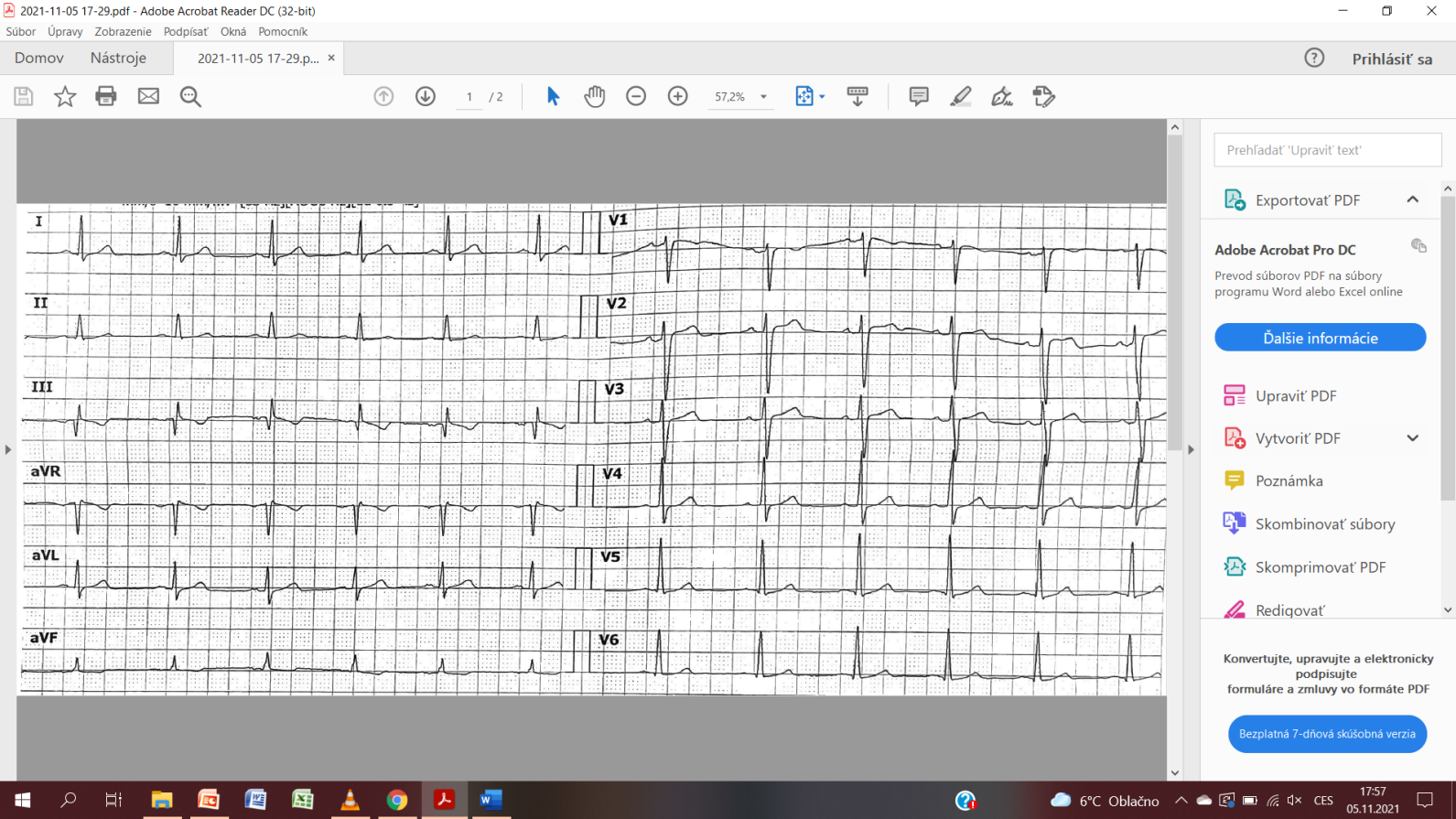 2.
2.
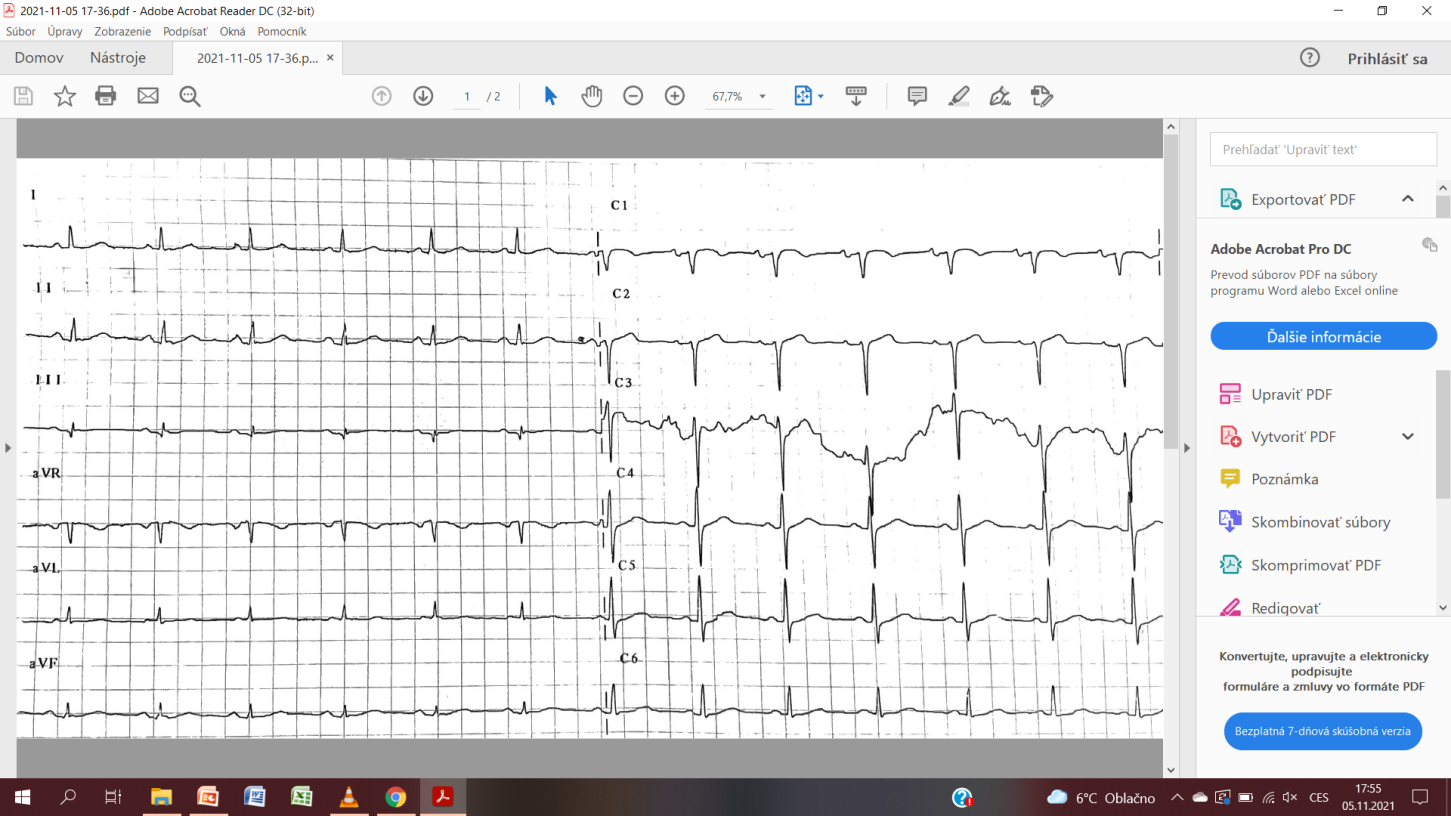 3.
3.
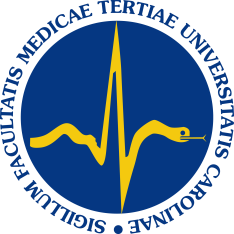 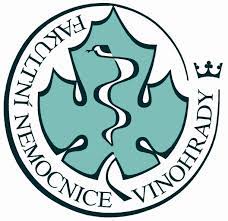 Charakteristika pacientů (1)
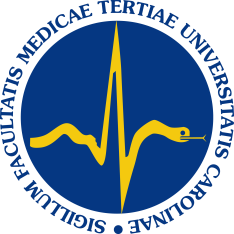 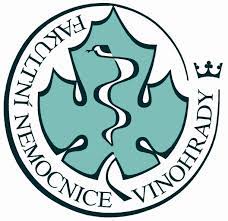 Charakteristika pacientů (2)
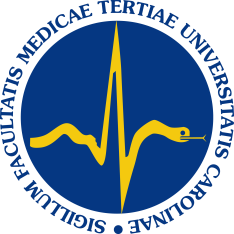 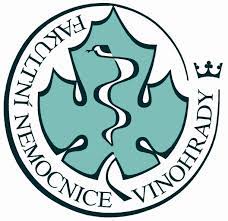 Vektorkardiografické parametry
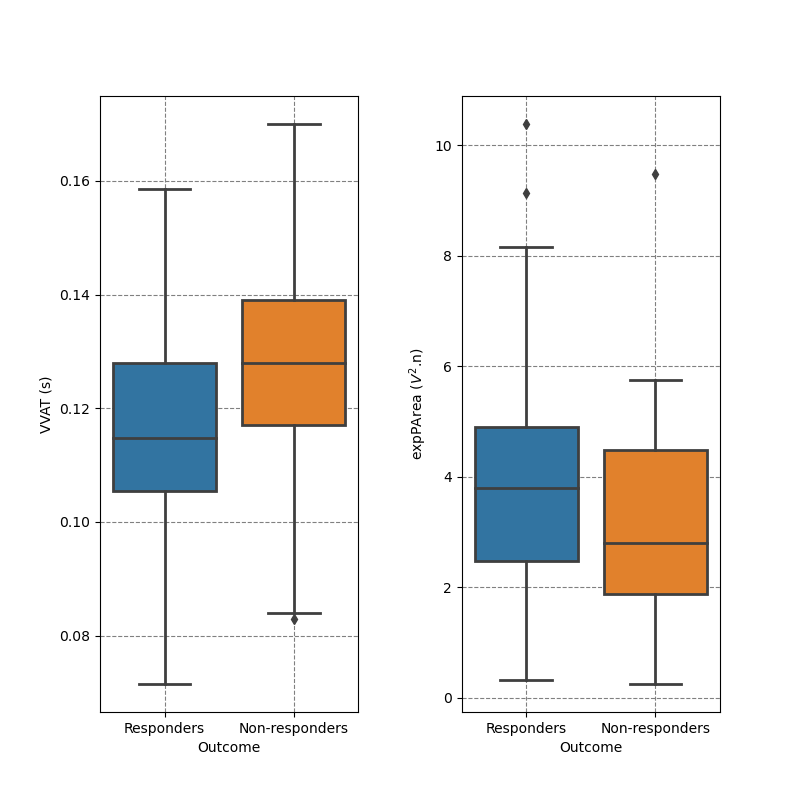 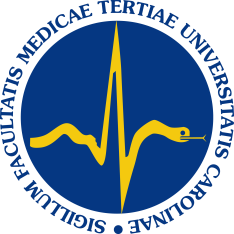 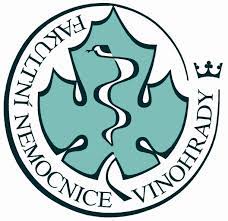 Predikce udržení SR
Prediktory udržení SR (univariantní analýza)
věk (OR 0,5; 95% CI 0.3-1,1)
mužské pohlaví (OR 2,4; 95% CI 1,1-5,4)
CHA2DS2-VASc skóre (OR 0,5; 95% CI 0,2-1,1)
HAS-BLED skóre (OR 0,4; 95% CI 0,2-0,9)
VVAT (OR 0,3; 95% CI 0,1-0,6) 
expPArea (OR 2,8; 95% CI 1,3-6,1).
V multivariantním modelu byly nezávislými prediktory udržení SR již jen 
VVAT (OR 0,3; 95% CI 0,1-0,6)
Mužské pohlaví (OR 2,4; 95% CI 1,1-5,4)
[Speaker Notes: Získané parametry byly podrobeny univariantní logistické regresi a parametry s p<0,05 byly následně analyzovány v multivariantním modelu. Postupným odebíráním nejméně signifikantních parametrů byl model zjednodušen. Výkonnost původního a zjednodušeného modelu byla posouzena pomocí Akaike Information Criterion (AIC).]
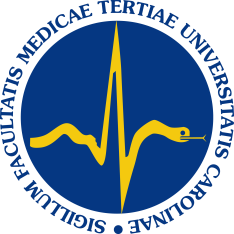 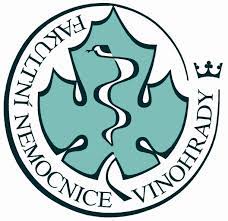 Závěr
Dva vektorkardiografické parametry (VVAT, expPArea) získané analýzou digitálního EKG před ablací byly schopny predikovat recidivu FS u pacientů podstupujících katetrizační ablaci. 

Vzhledem k tomu, že se jednalo o retrospektivní analýzu u omezeného počtu pacientů je nutno prediktivní sílu těchto parametrů ověřit na prospektivních datech.